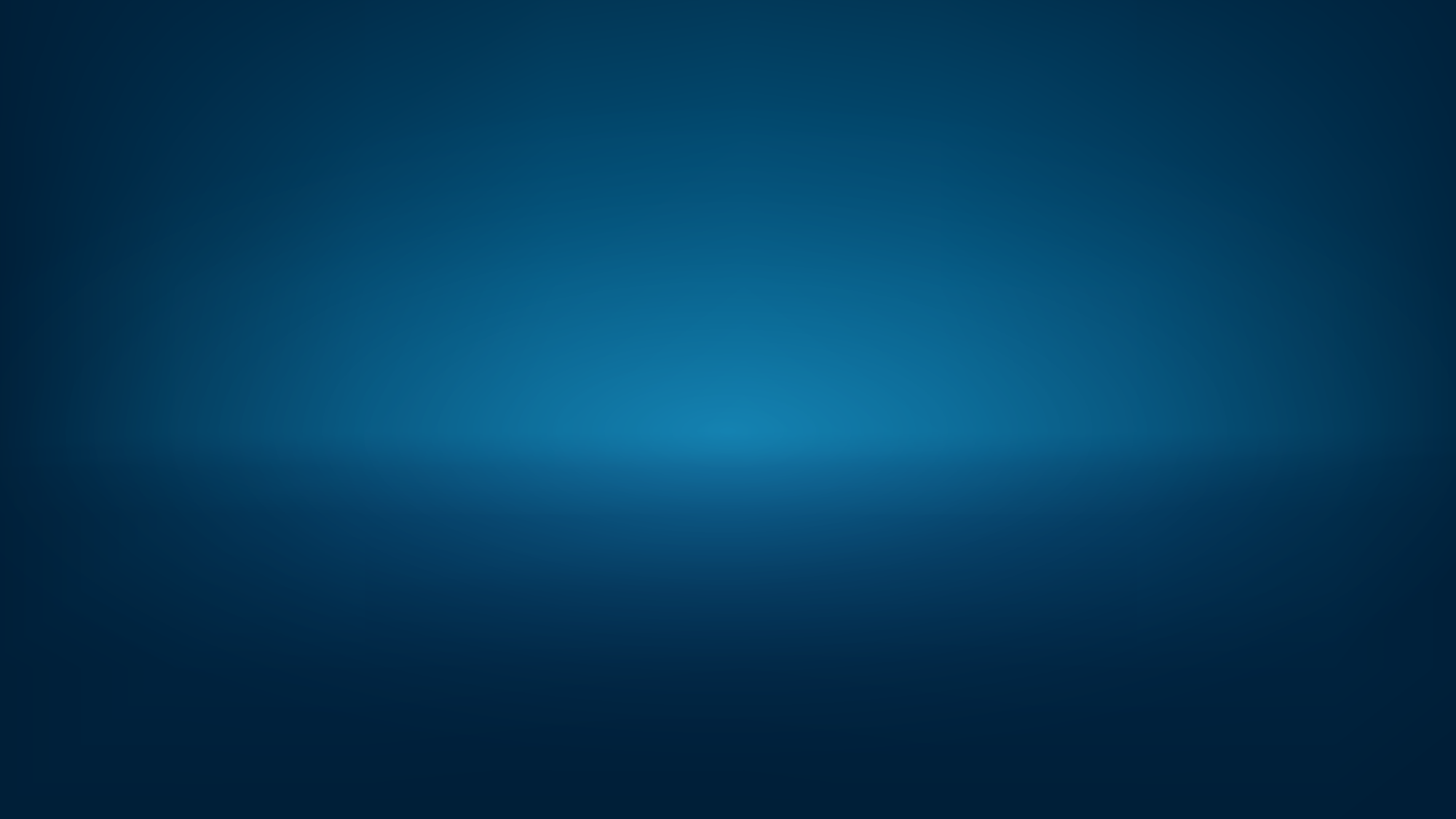 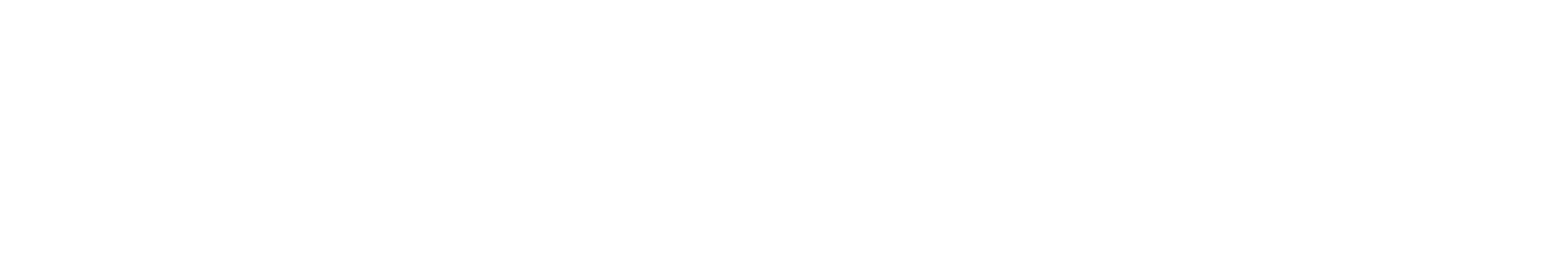 Introduces
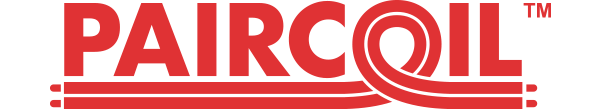 Insulated lineset for ductless applications
August 13, 2024
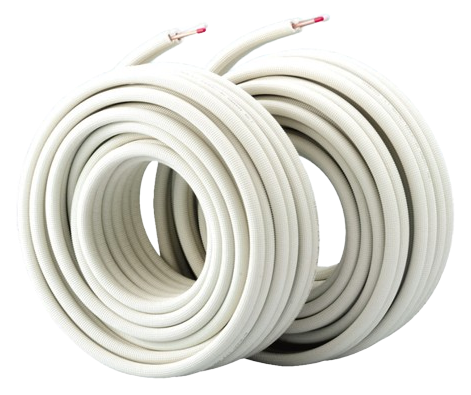 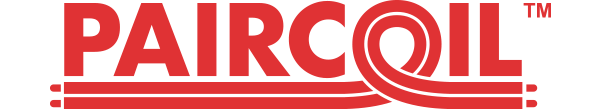 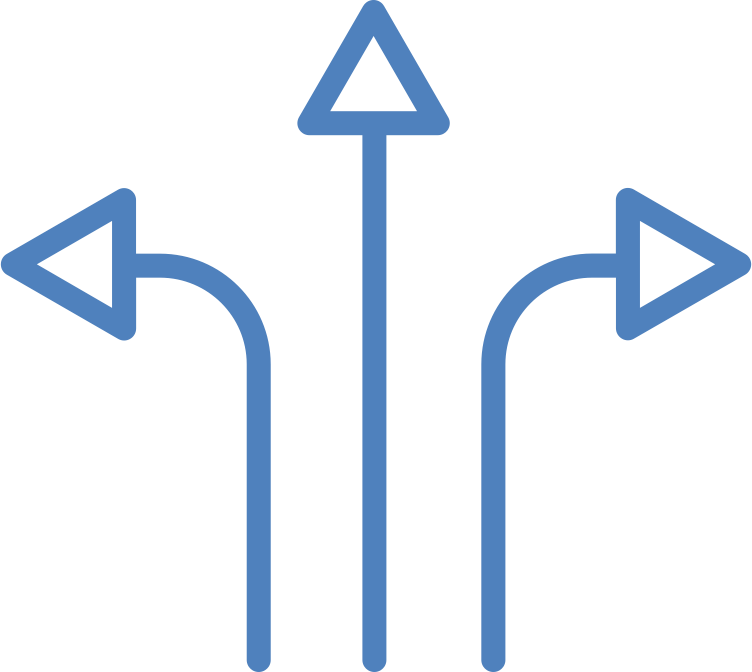 Pre-Paired
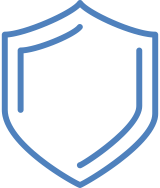 Pre-insulated
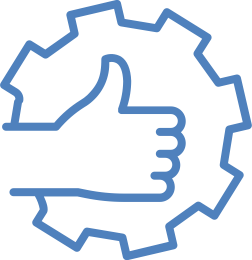 Flexible
ASTM Ratings
Global Presence
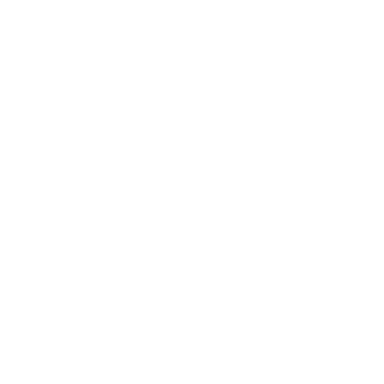 Pre-Paired
Since 1975 Paircoil has sold over 2.5 Billion feet of linesets to HVAC contractors throughout the world.
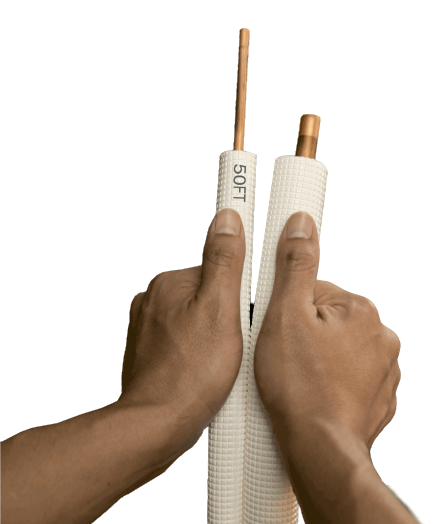 !
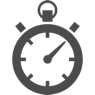 Pre-Paired
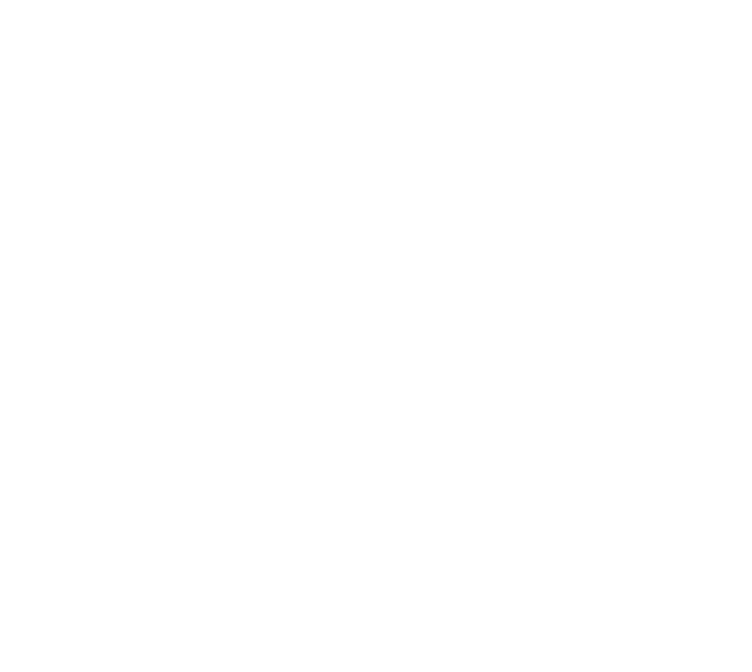 Pre-Paired
Time Saver!
Both liquid and suction lines are connected
Time and labor saver by pulling both lines at once
Bend both pipes at the same time
Support both lines at once
Much more professional, and clean look
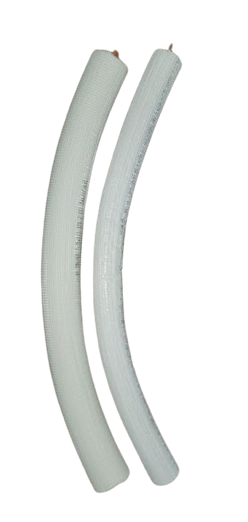 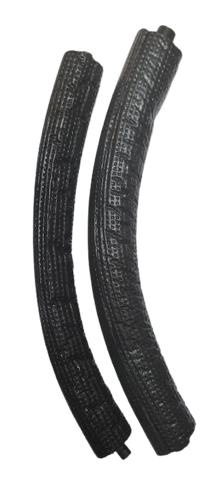 Most competitors do not have this option
Pre-Insulated
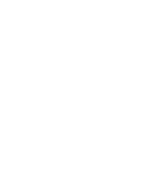 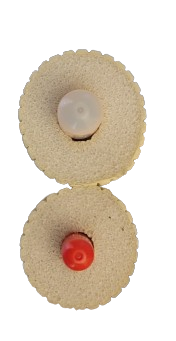 Paircoil has a durable, embossed coating surrounding a dense insulation material
Length markers at every foot for fast, accurate measuring and cutting
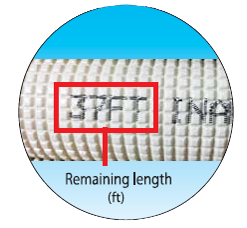 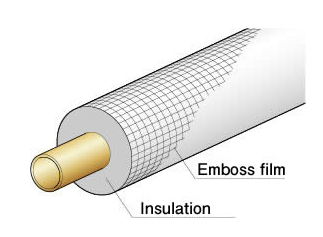 !
Pre-Insulated
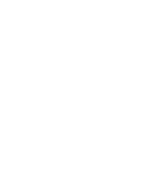 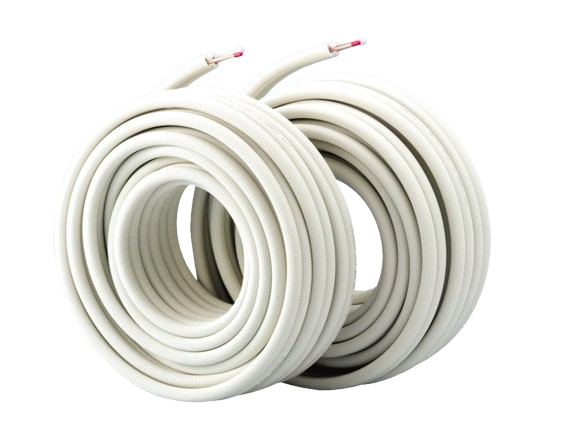 Paircoil comes packaged for protection and easy storage

Both suction and liquid lines insulated

Some manufacturers don’t insulate both lines
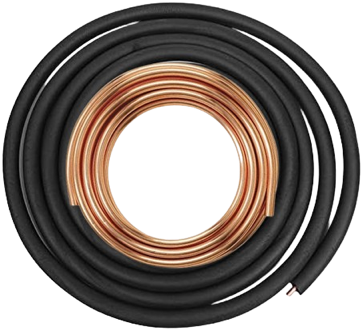 Some installers have been known to use these type of linesets on mini splits
!
Durable Coating
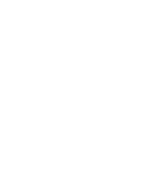 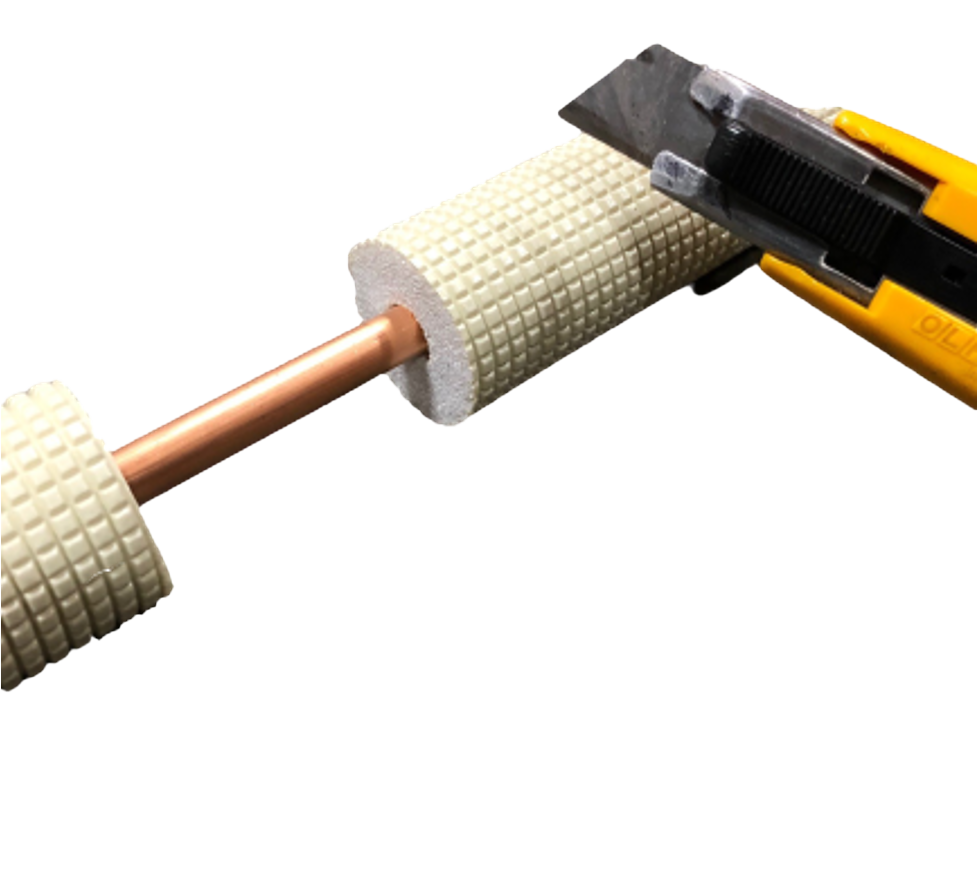 This coating resists snagging on rough surfaces during installation. 
While being easy to cut with a knife.
Traditional insulation
Snags
Tears
!
Flexible
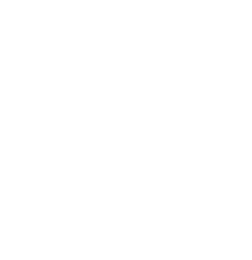 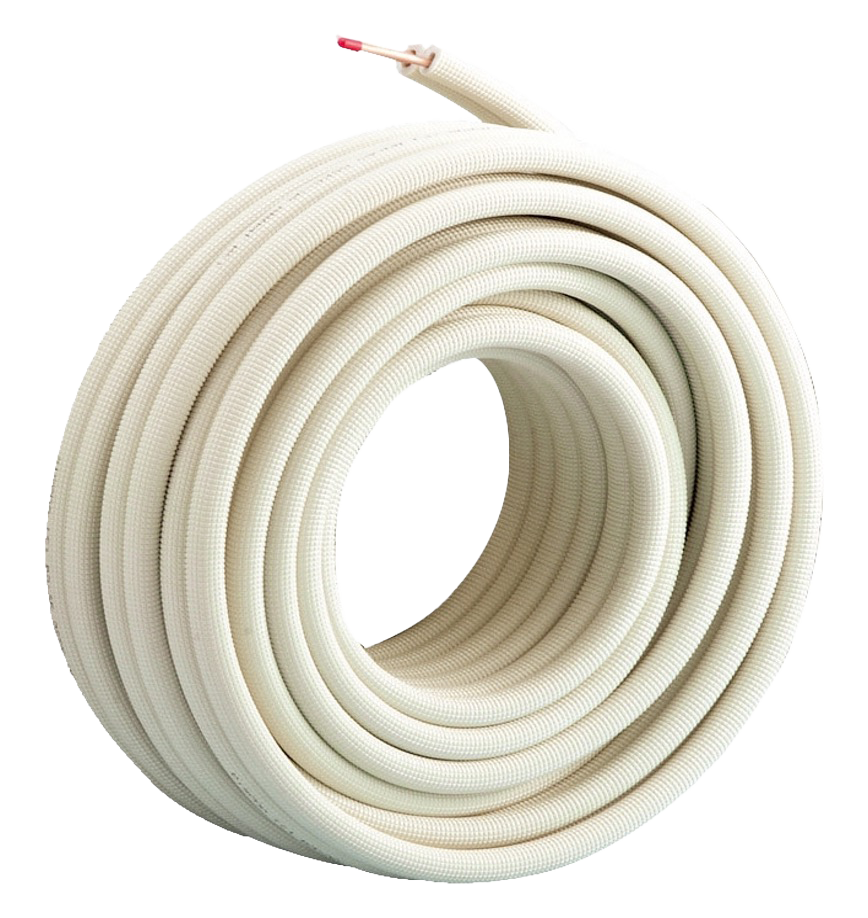 Paircoil is made of annealed copper

It is easy to flare and can be easily bent and formed around obstacles during installation

Perfect for existing structures when access is limited
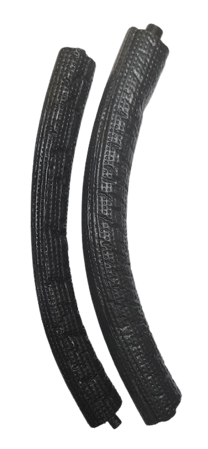 Some existing linesets are not copper, are not flared and can be very difficult to install in new or existing structures
!
Flexible
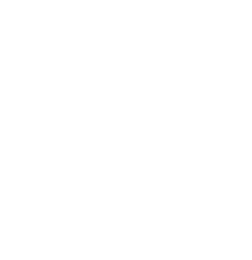 The dense insulation helps keep it from kinking when bending

The coating is sturdy and doesn’t tear
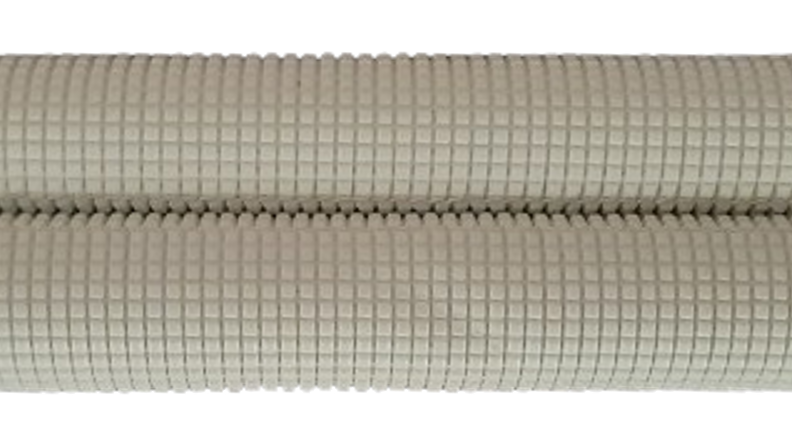 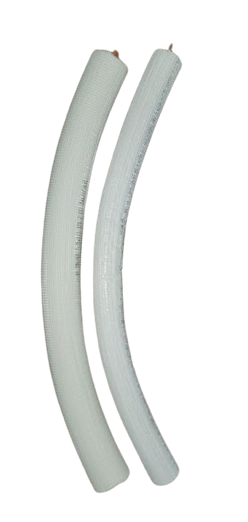 Other brands of pre-insulated linesets can tear
ASTM Ratings
Most linesets don’t have ratings while others only have pressure ratings.
Paircoil has 9 different ratings!
ASTM Ratings Insulation
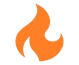 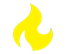 ASTM Ratings – Copper Tube
Technical Specifications
Insulation Material: cross-linked polyethylene

Tube: copper 
               ASTM B280 C12200 DHP 

Application: ductless installation

Size: Multiple sizes

Color: Ivory-colored insulation reflects solar heat for better energy efficiency.

A2L Compatible
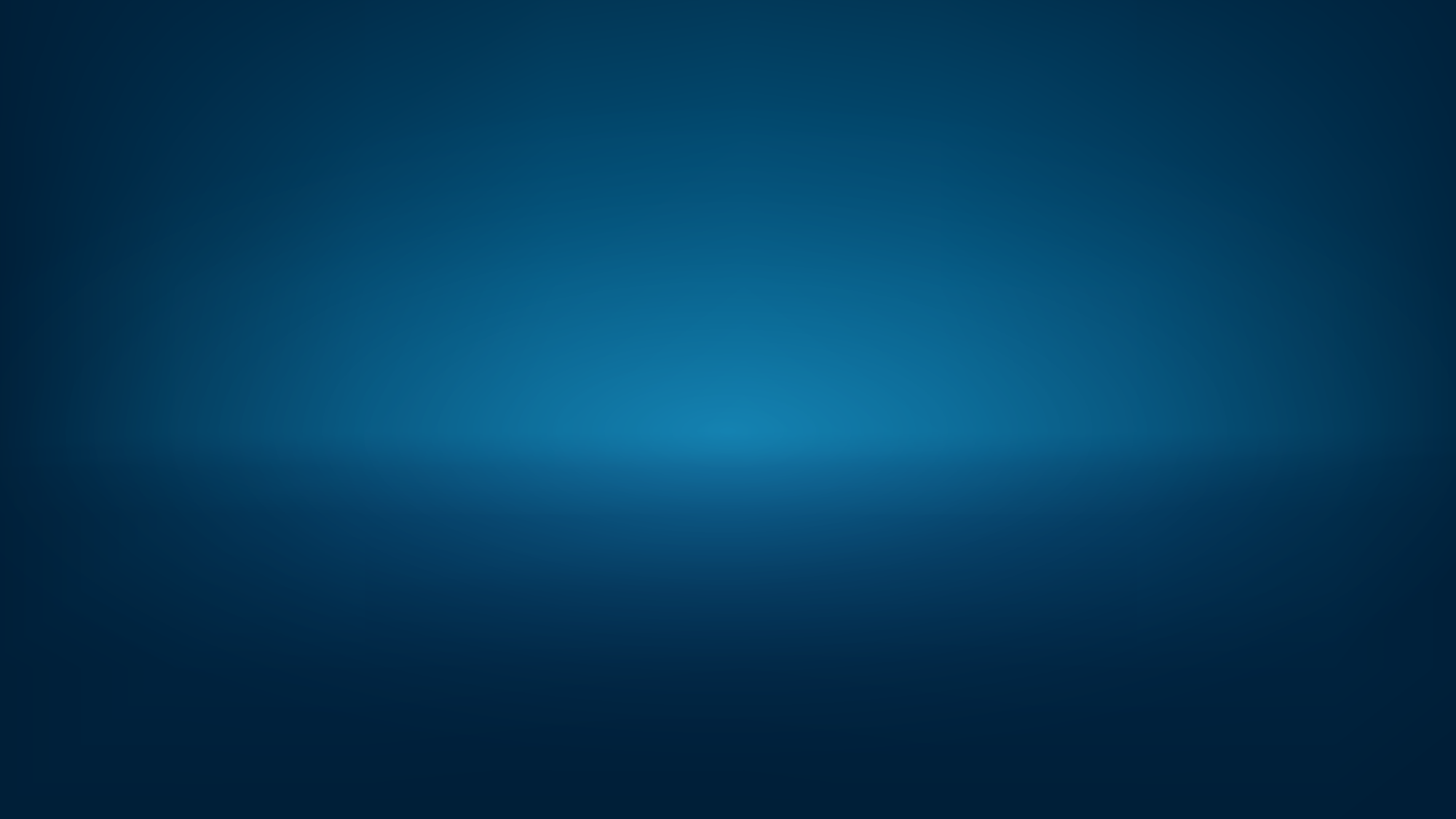 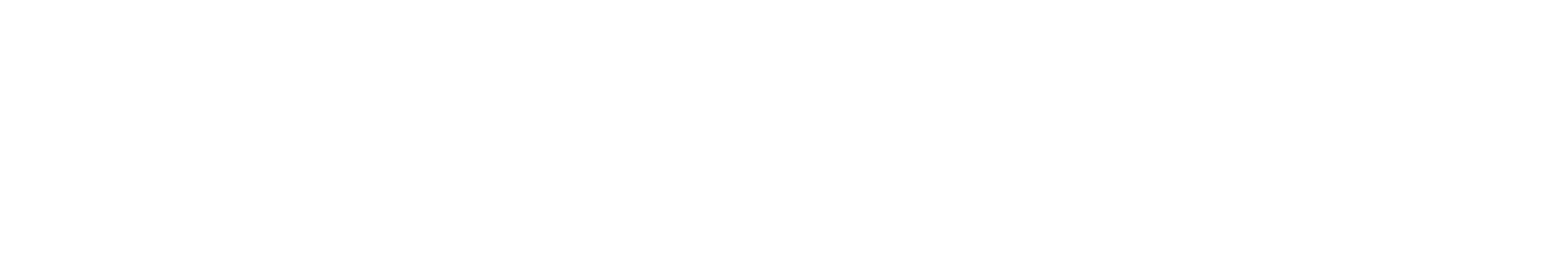 19750 S. Vermont Ave. Suite 140, Torrance, CA 90502 USA